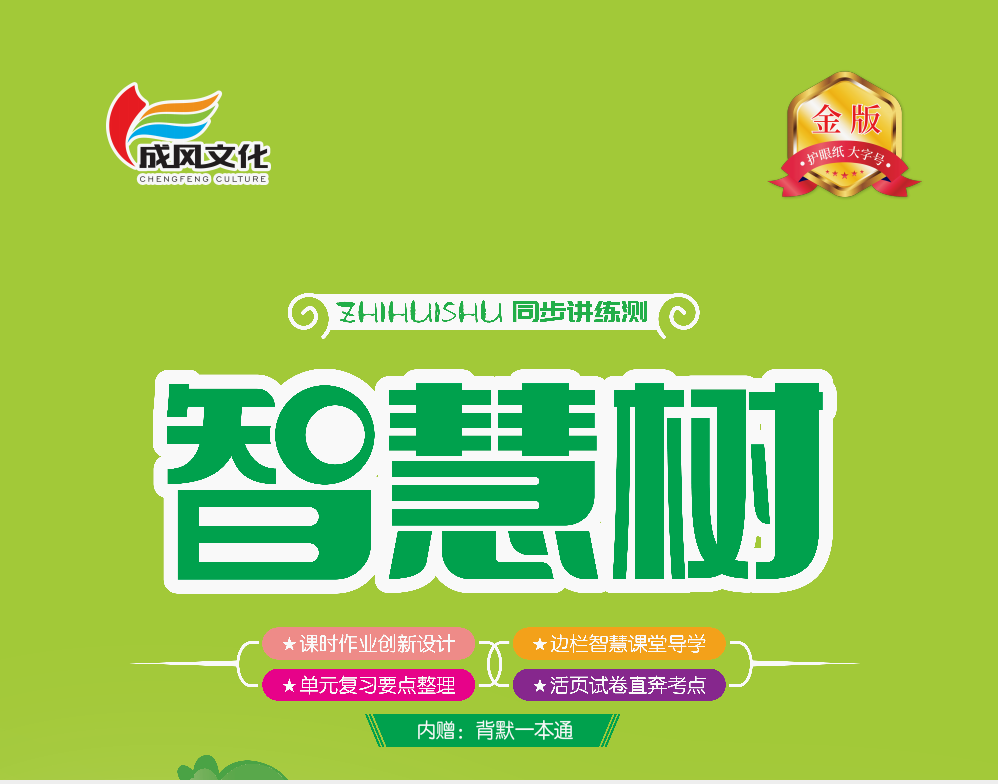 第一单元  识字
2  姓氏歌
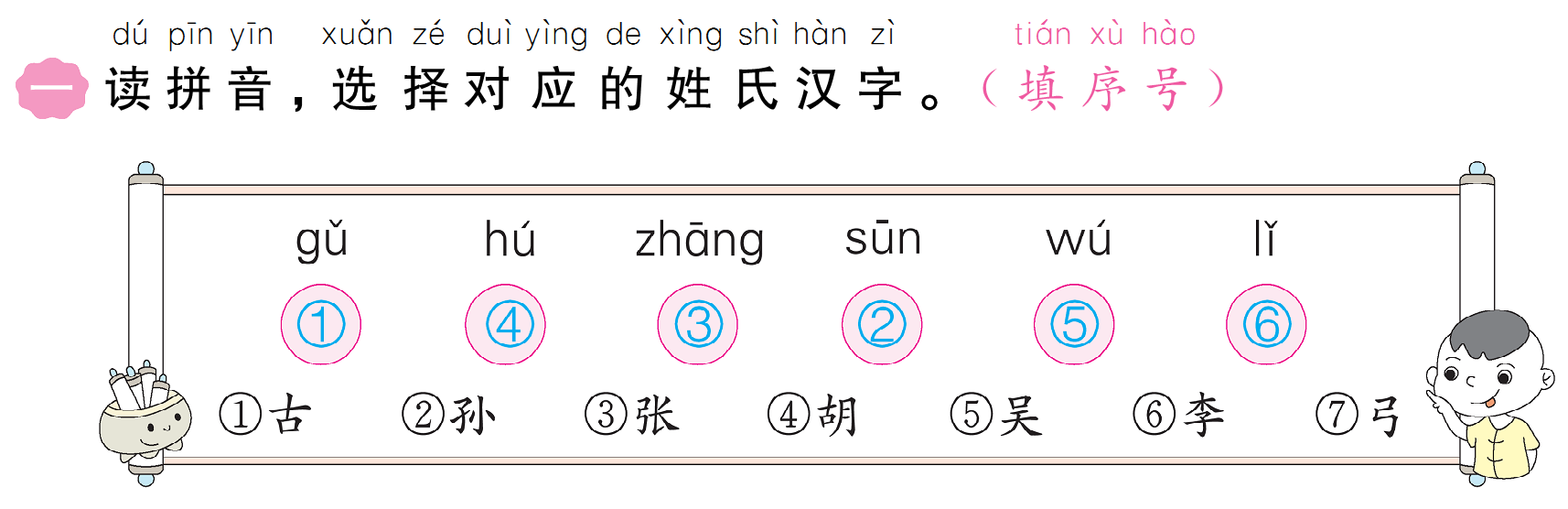 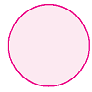 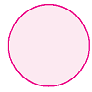 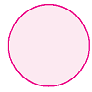 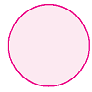 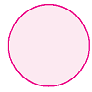 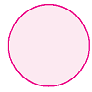 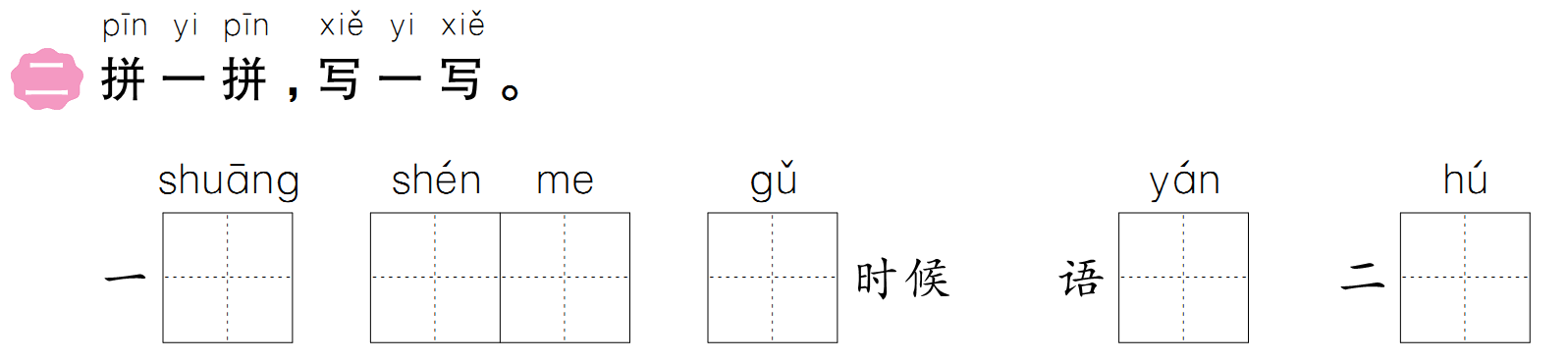 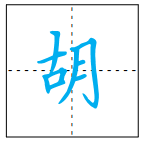 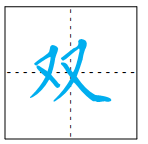 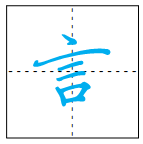 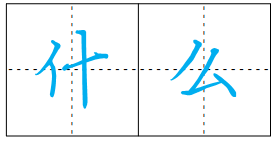 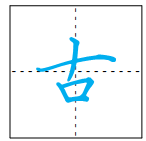 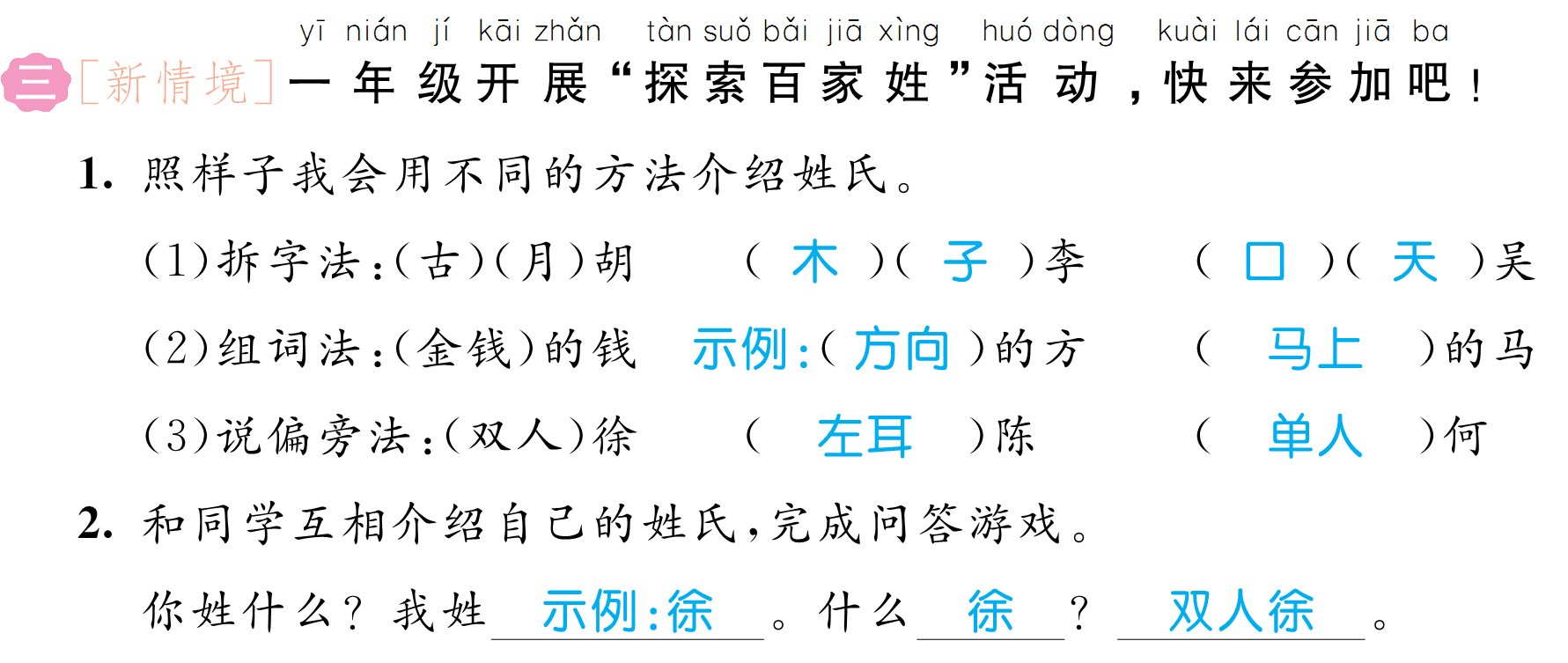 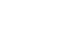 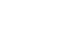 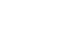 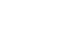 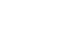 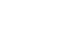 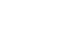 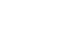 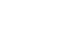 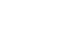 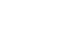 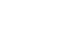 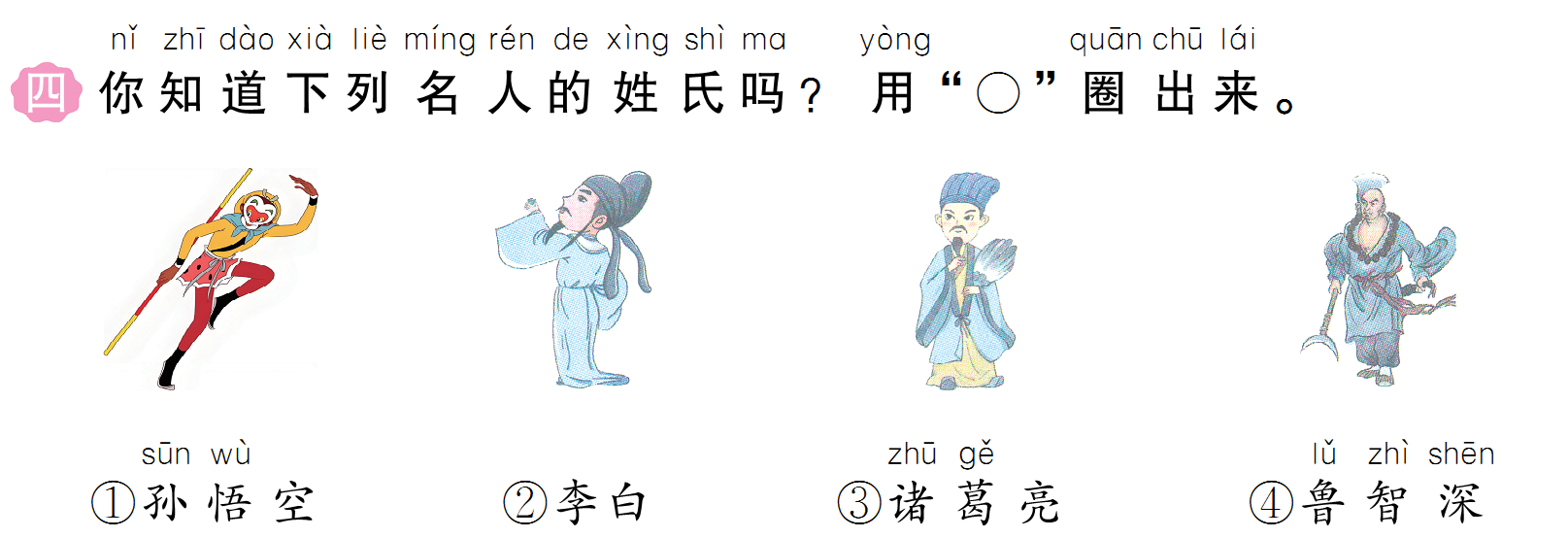 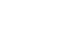 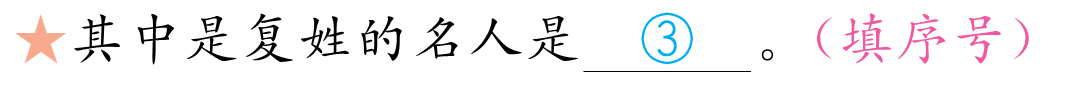 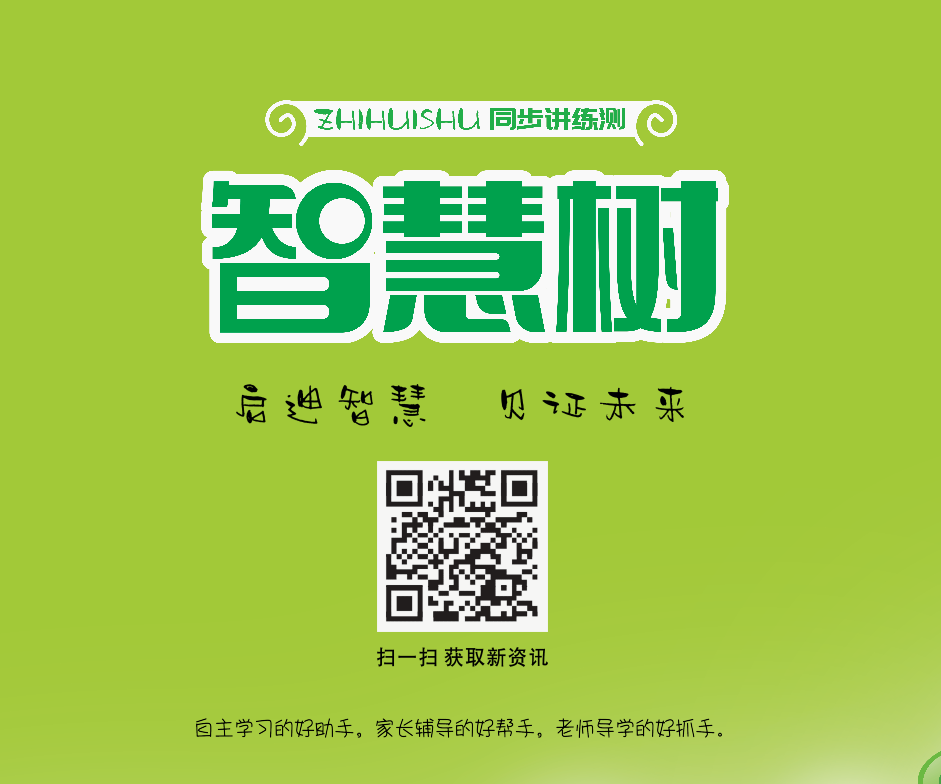 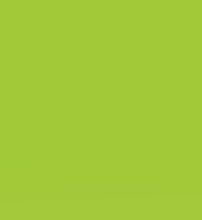